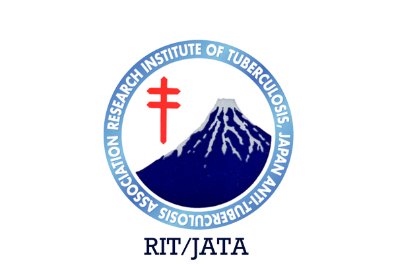 Tuberculosis
Surveillance
Center-RIT/JATA
Japan
Tuberculosis in Japan
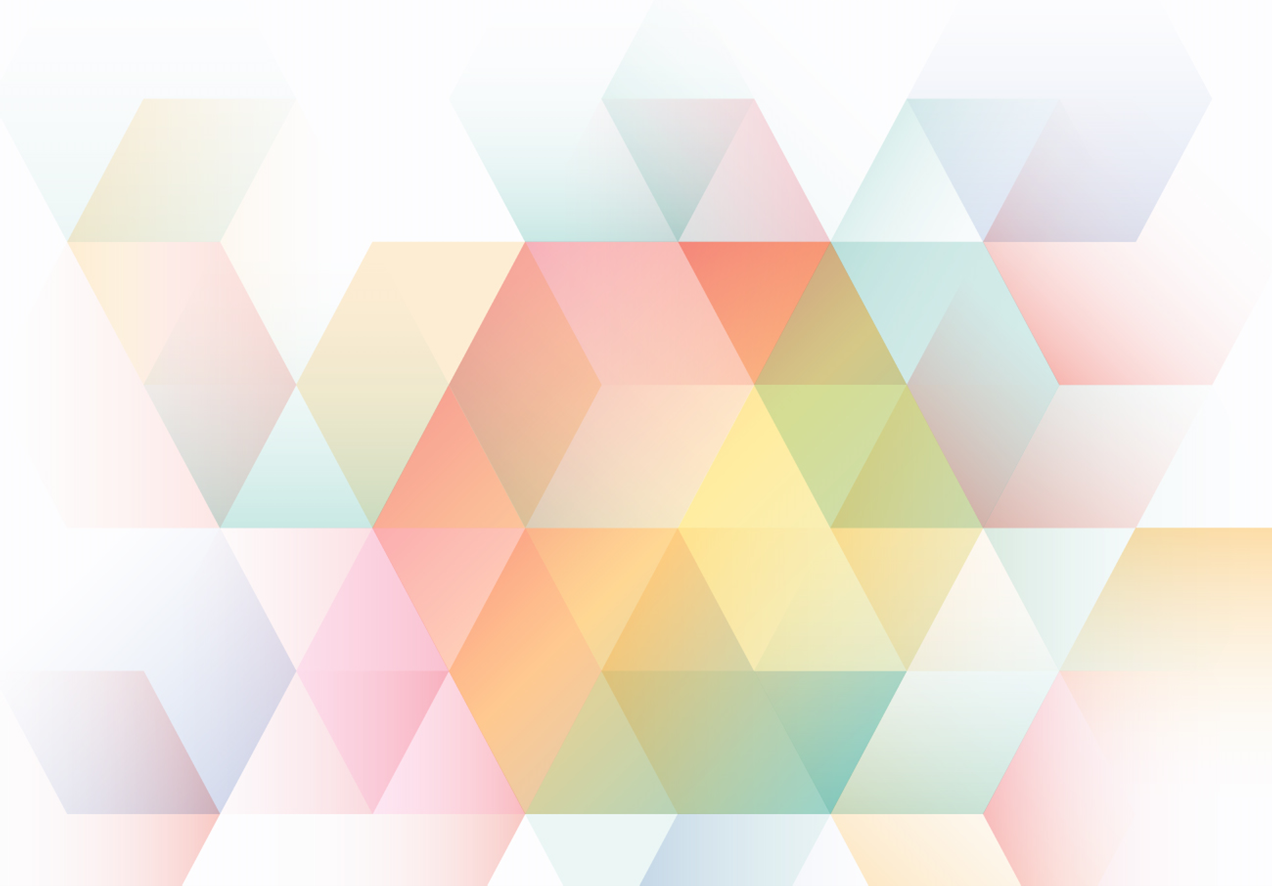 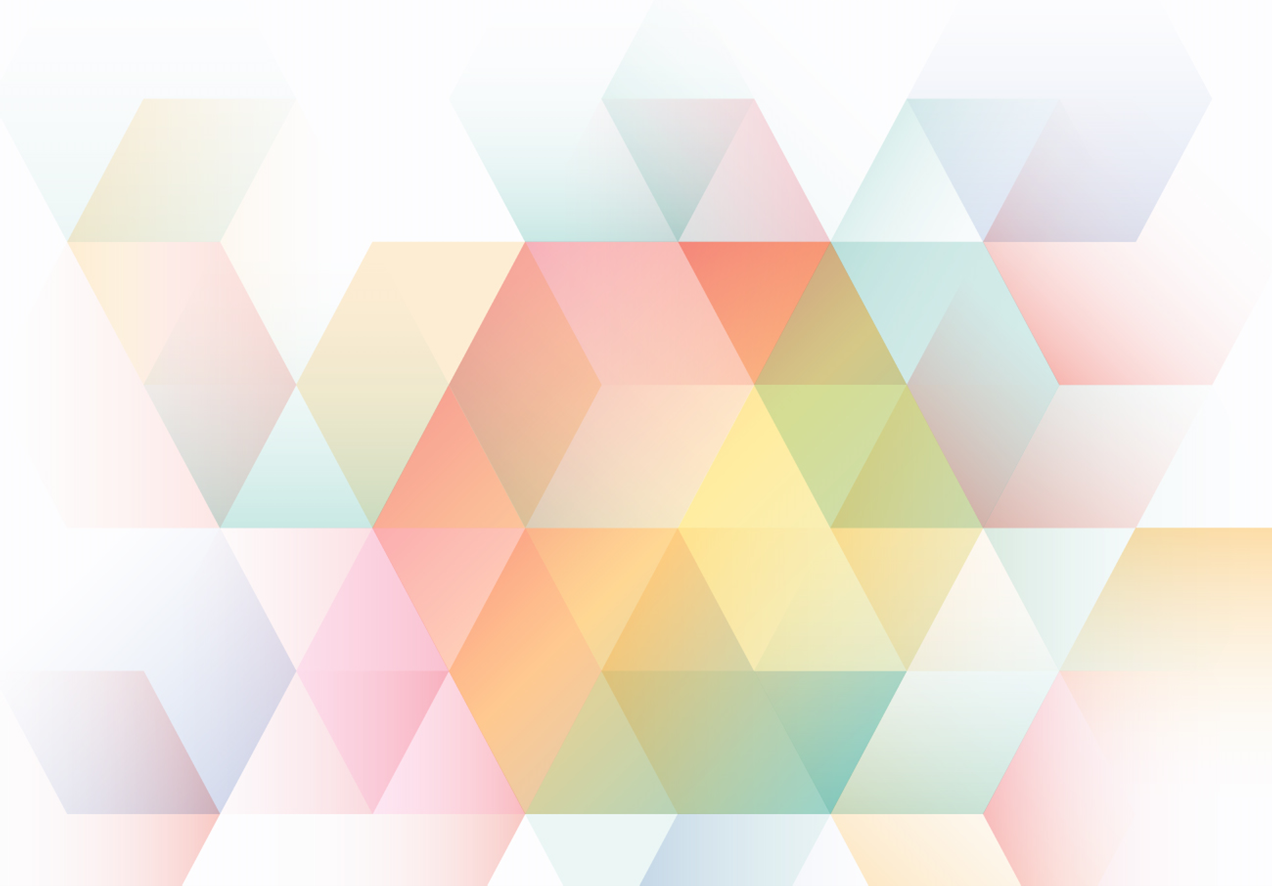 Annual Report - 2017
Number
Rate
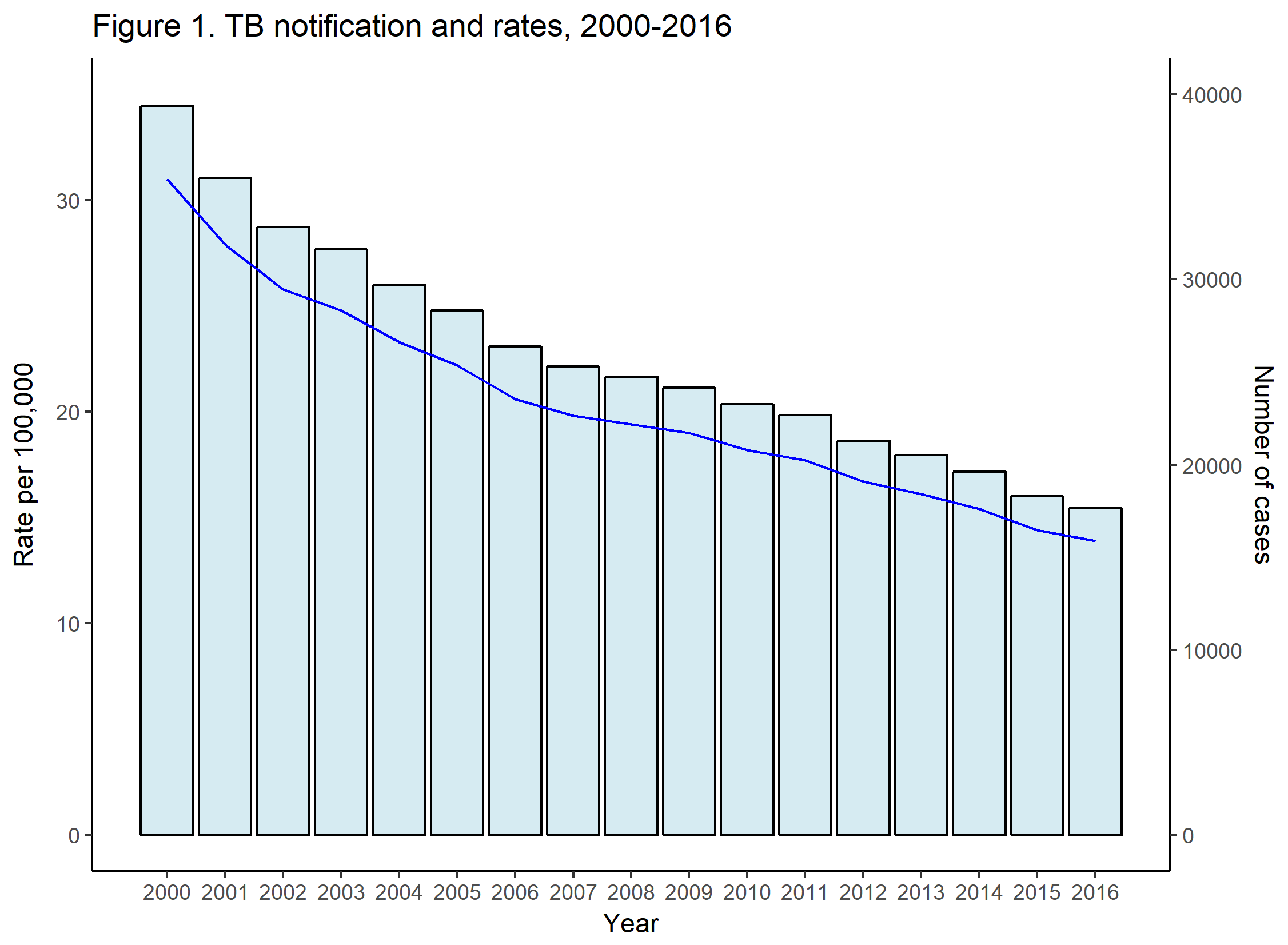 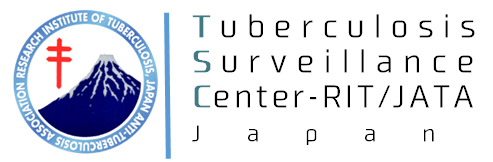 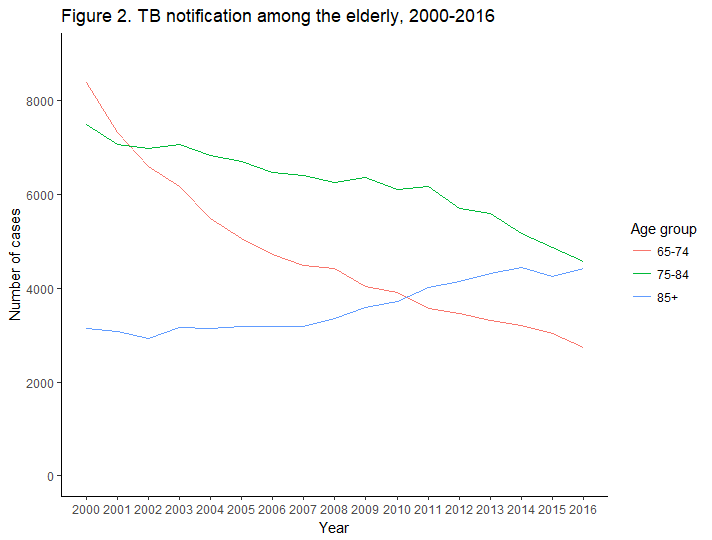 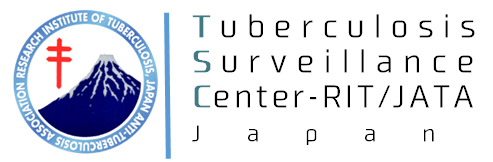 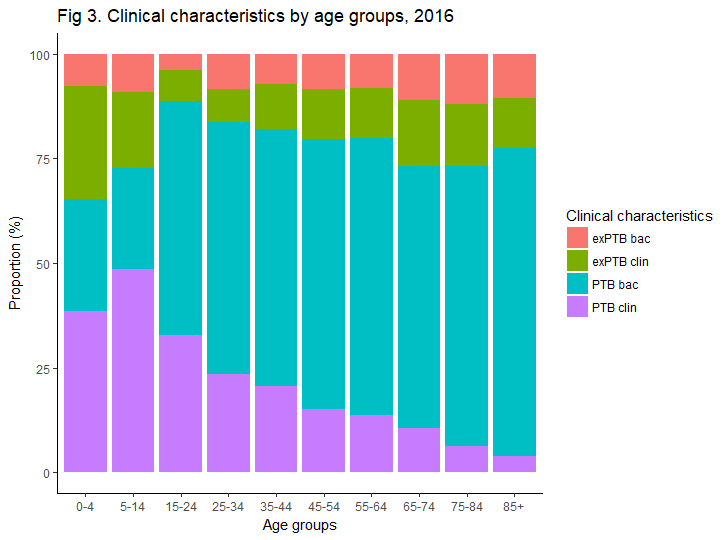 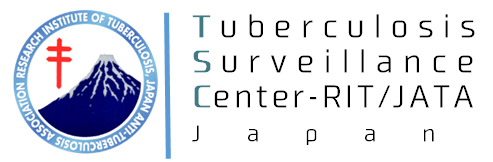 Number
Rate
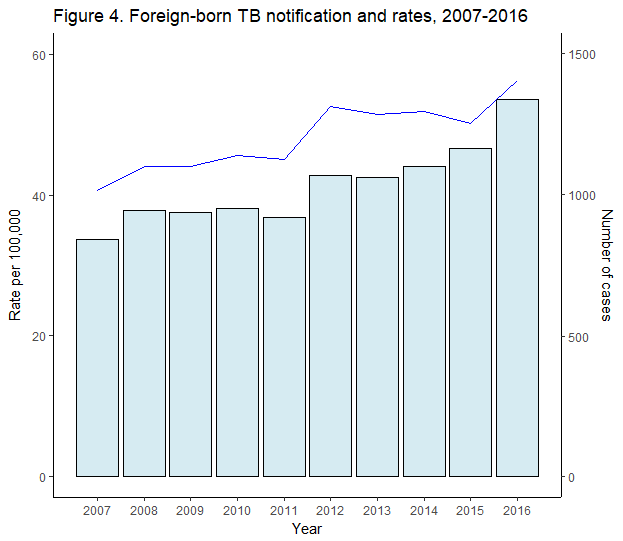 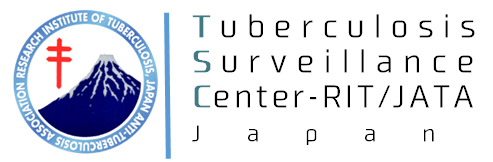 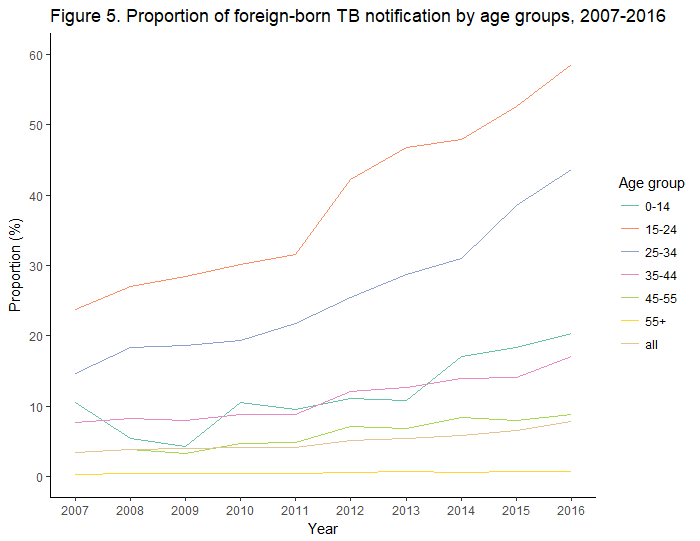 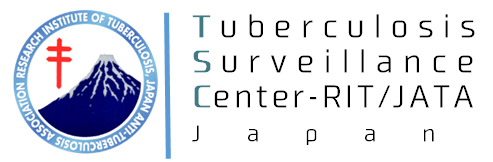 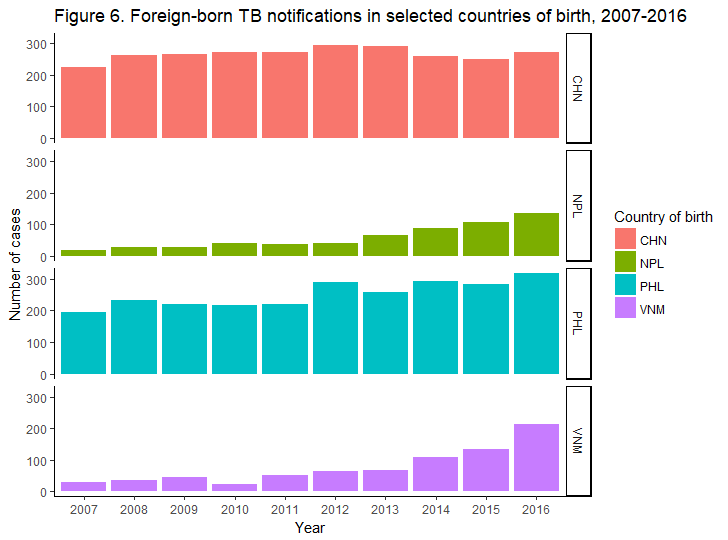 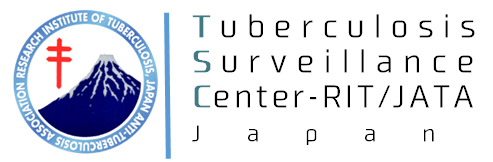 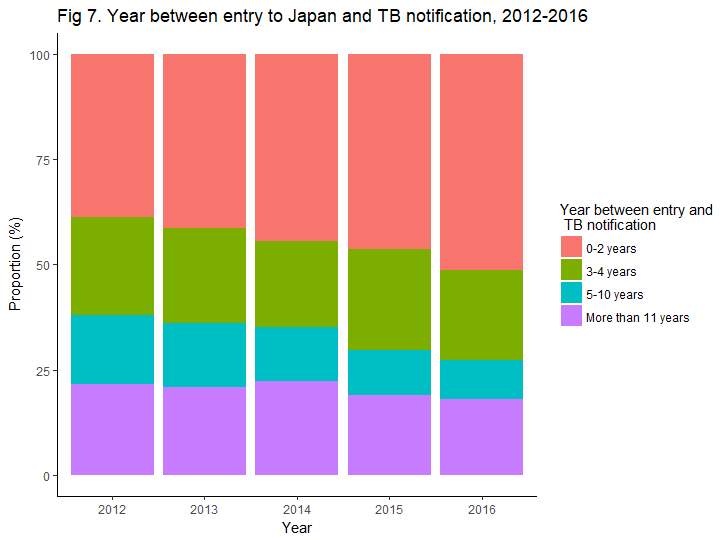 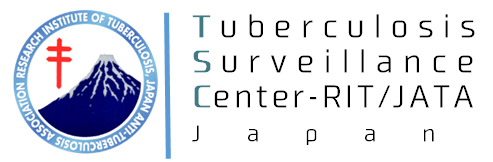 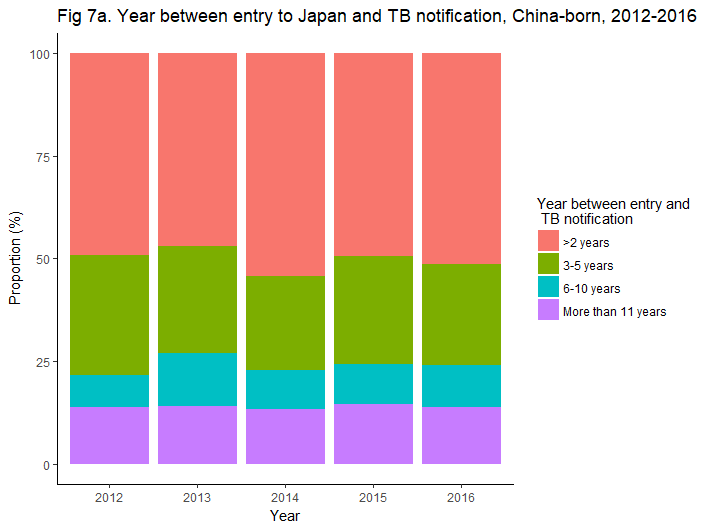 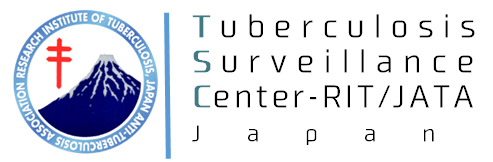 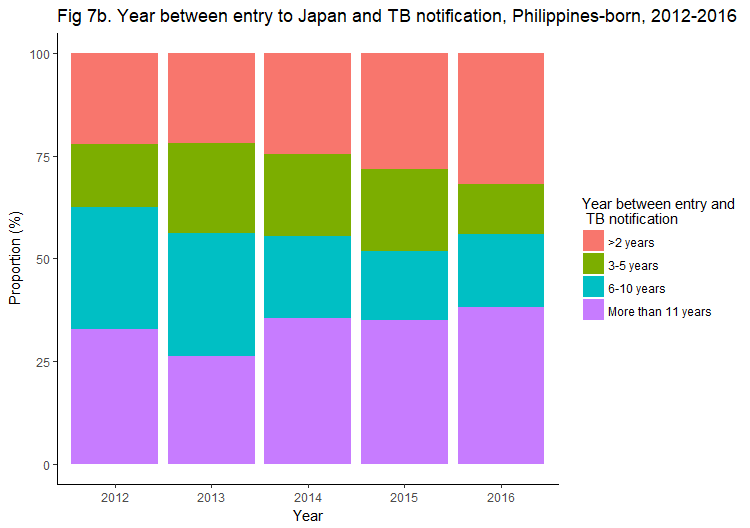 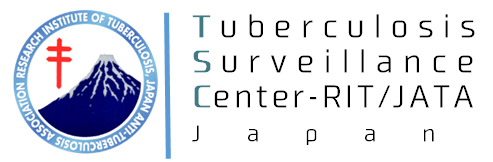 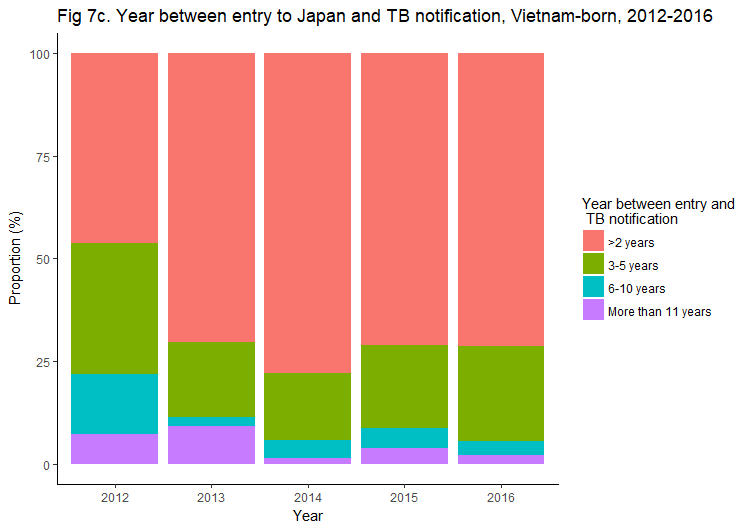 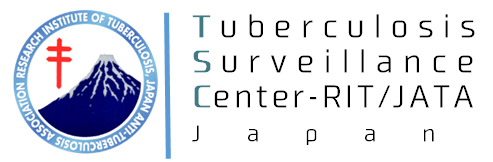 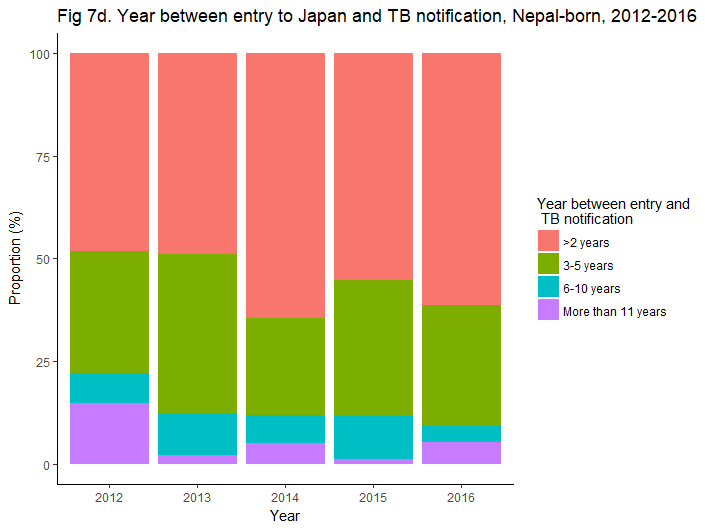 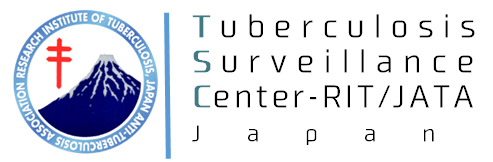 Number
Proportion
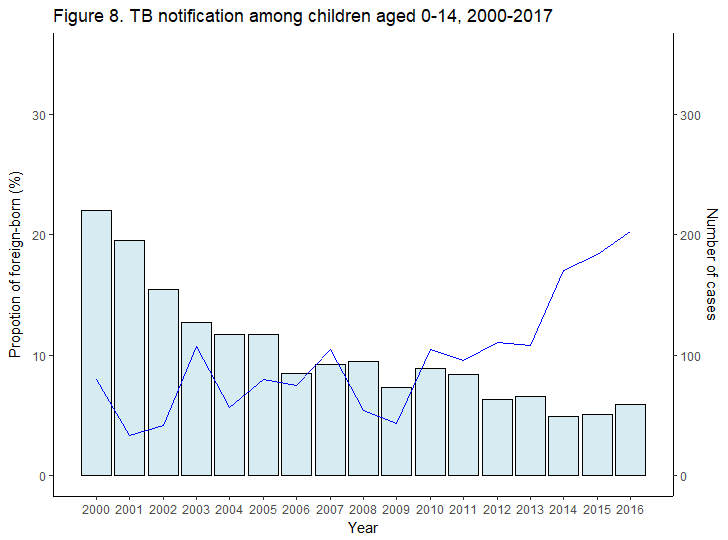 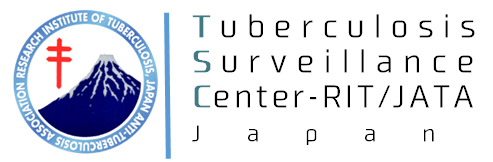 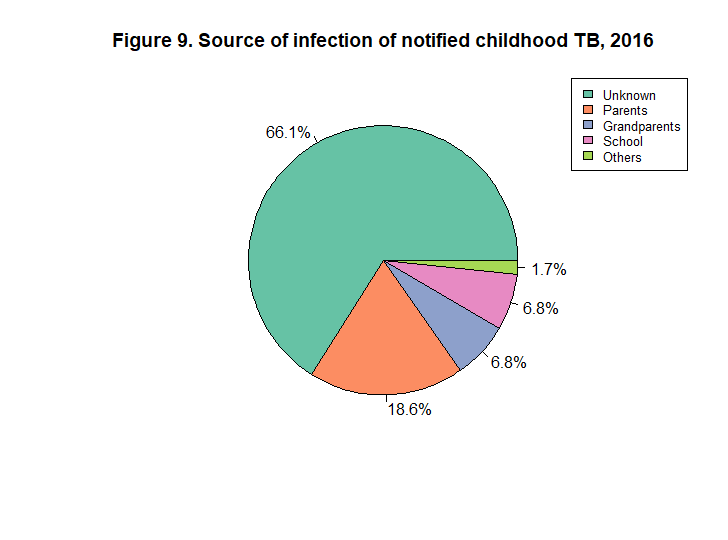 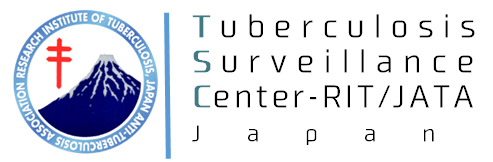 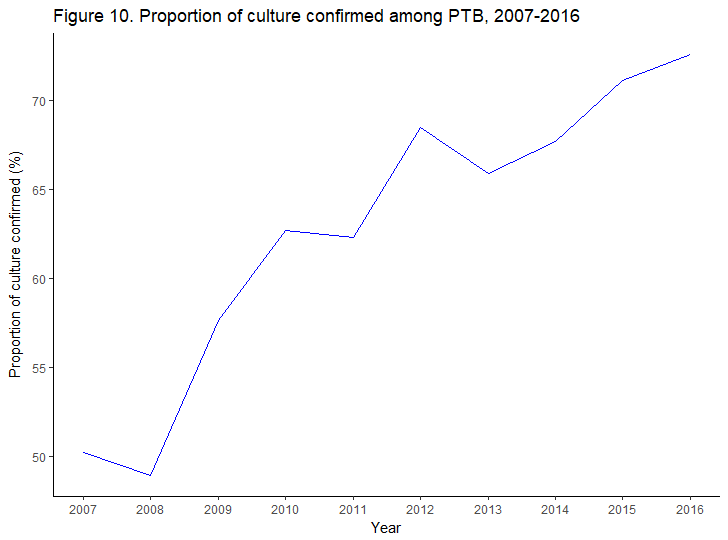 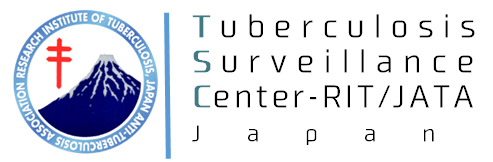 Number
Proportion
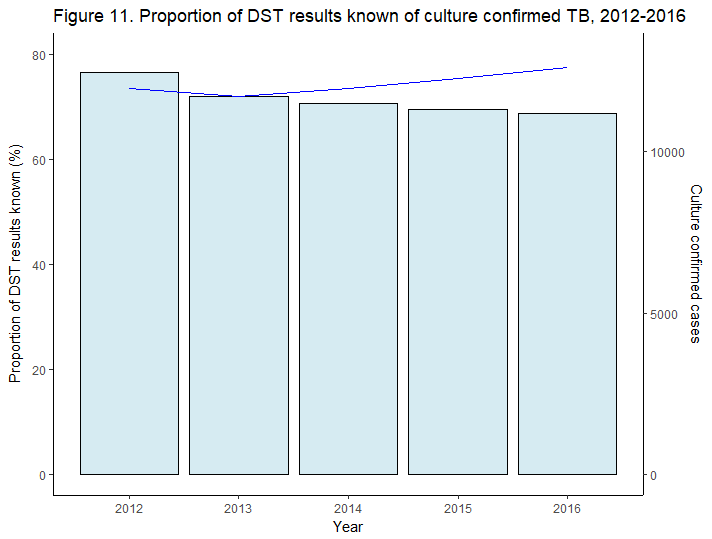 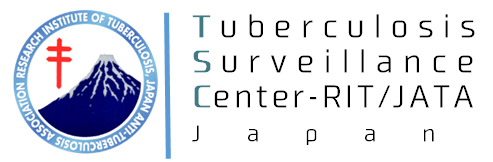 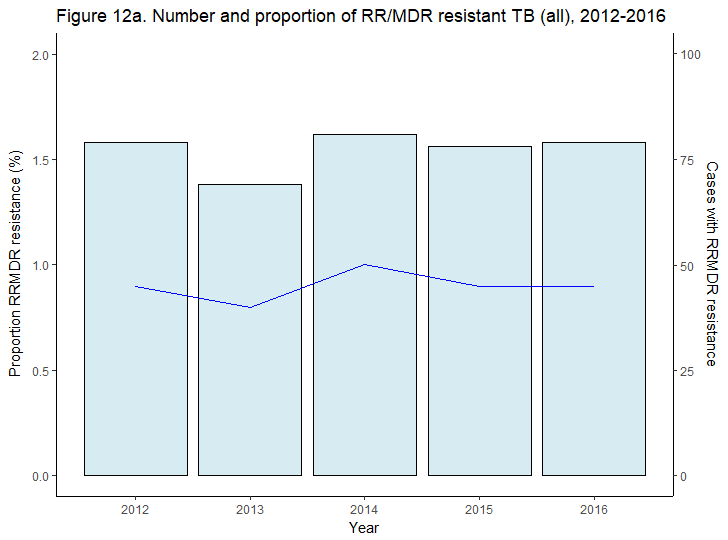 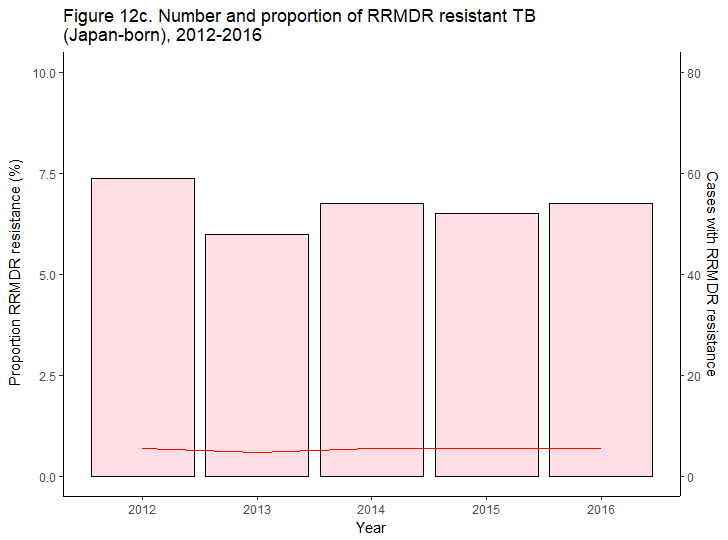 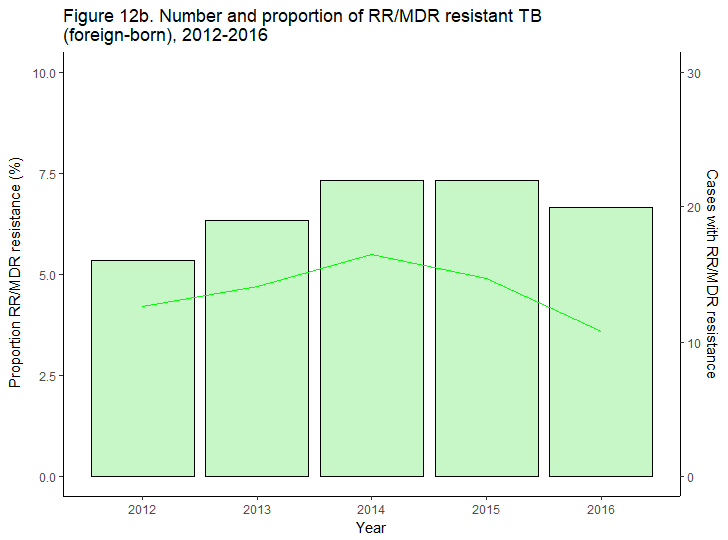 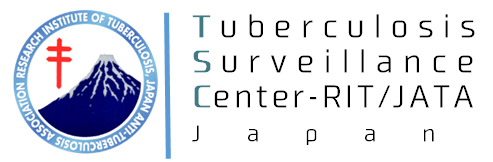 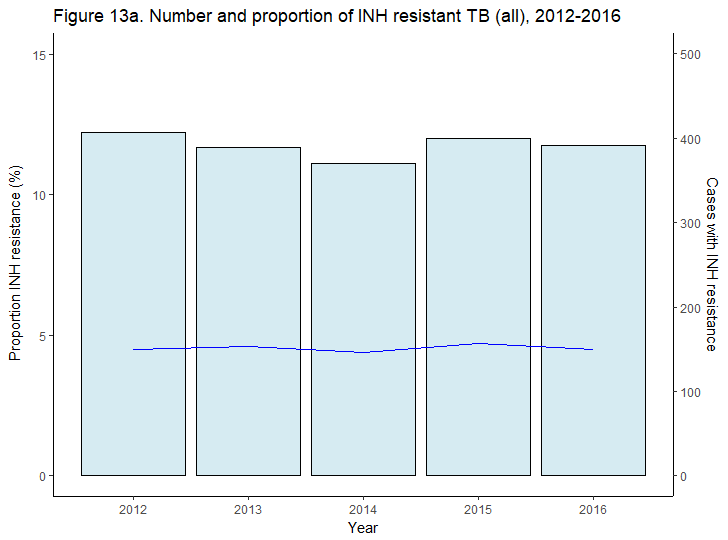 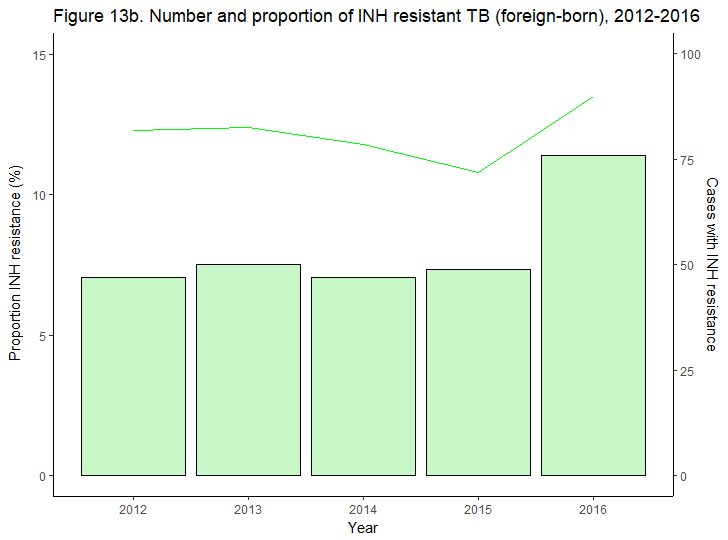 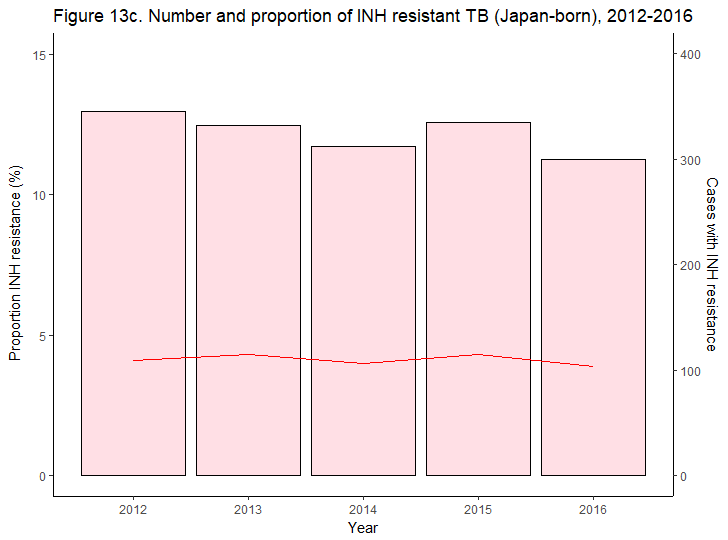 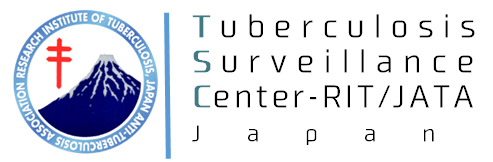 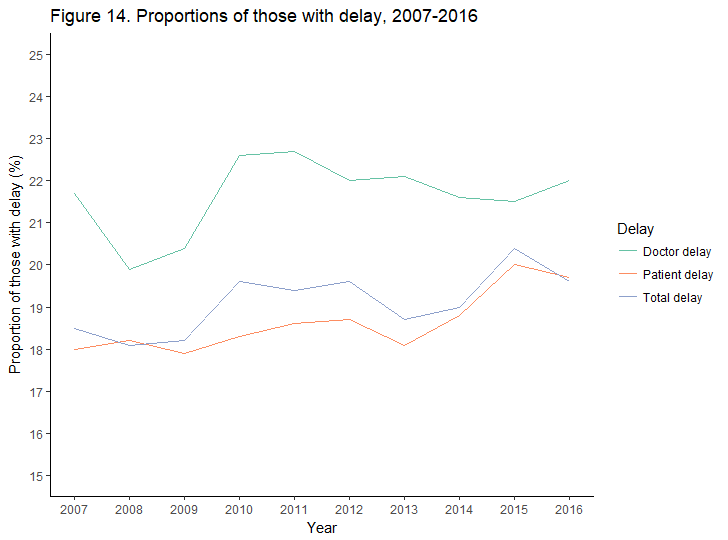 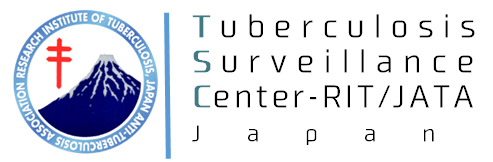 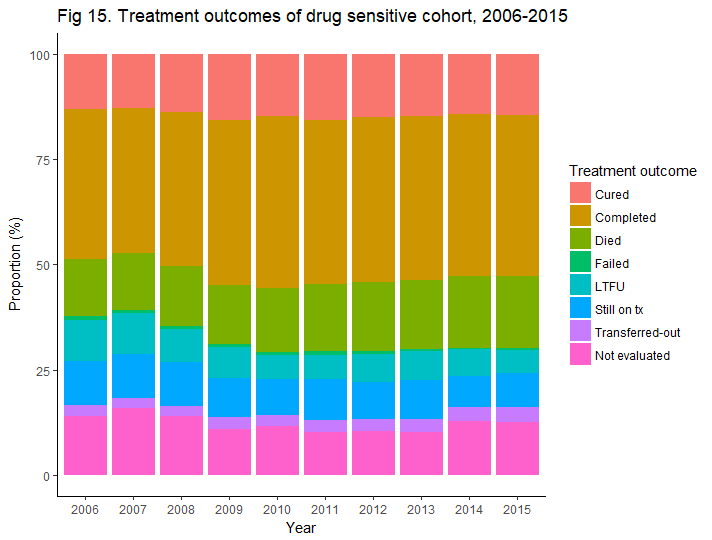 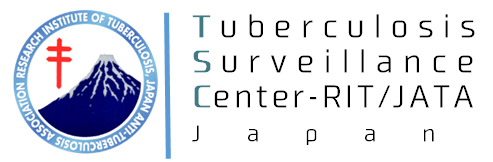 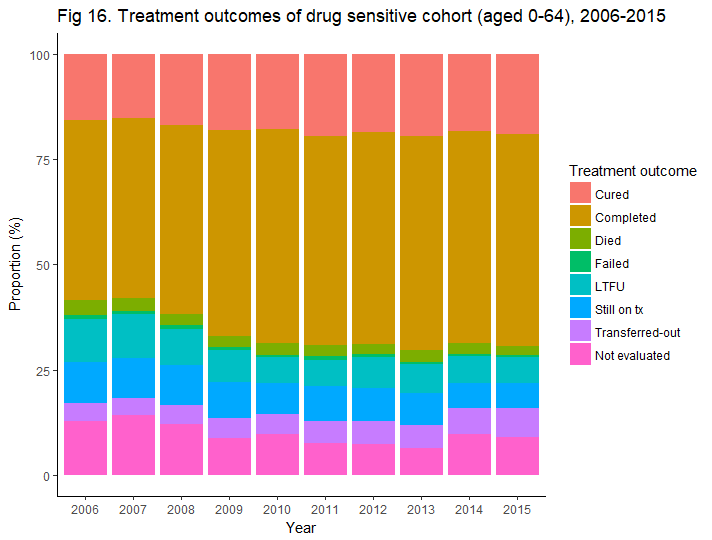 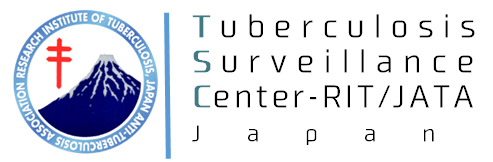 Number
Proportion
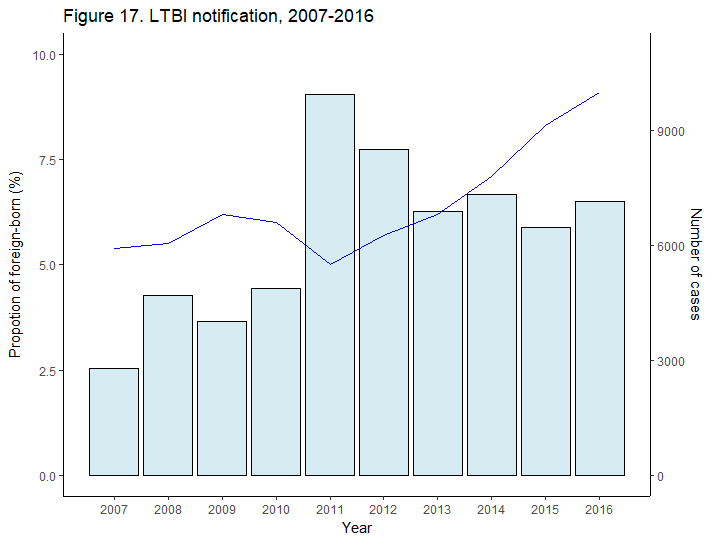 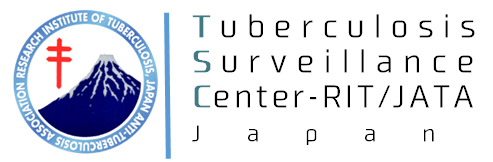 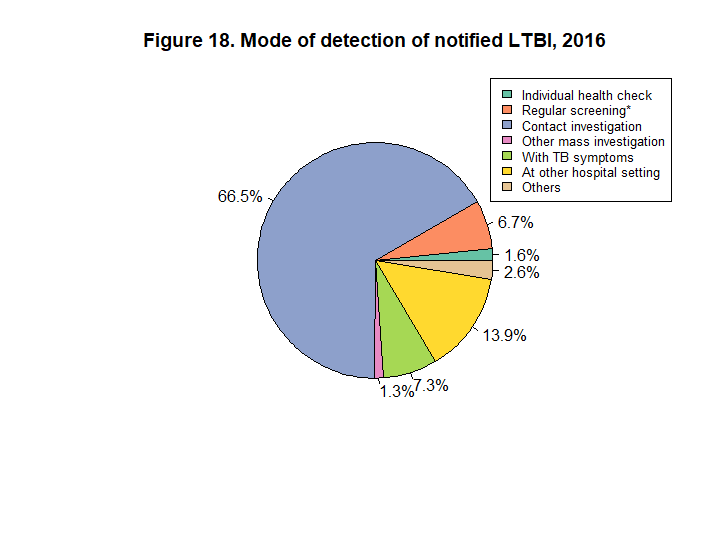 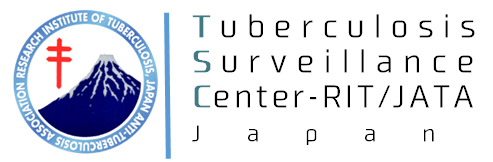 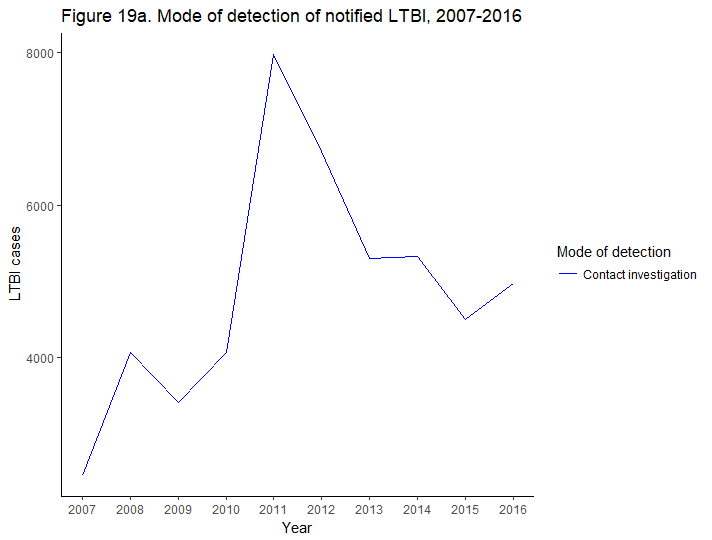 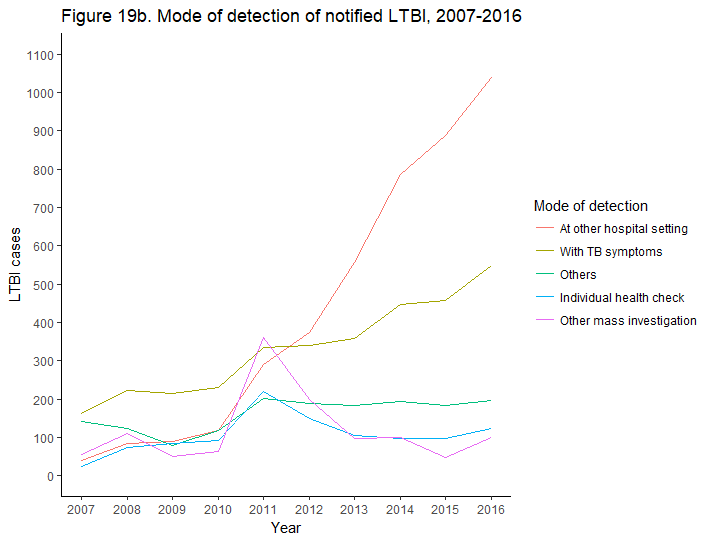 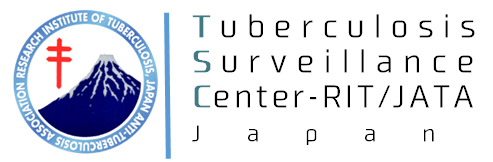